24,0
15,8
12,5
10,9
0,3
0,1
1,5
ТРАНСПОРТНАЯ ИНФРАСТРУКТУРА
СОЗДАНИЕ ПОЛИГОНОВ ТКО
ОБЪЕКТЫ СПОРТА
БЛАГОУСТРОЙСТВО ТЕРРИТОРИИ
ЖКХ
ОБЪЕКТЫ ОБРАЗОВАНИЯ
ЗДРАВООХРАНЕНИЕ
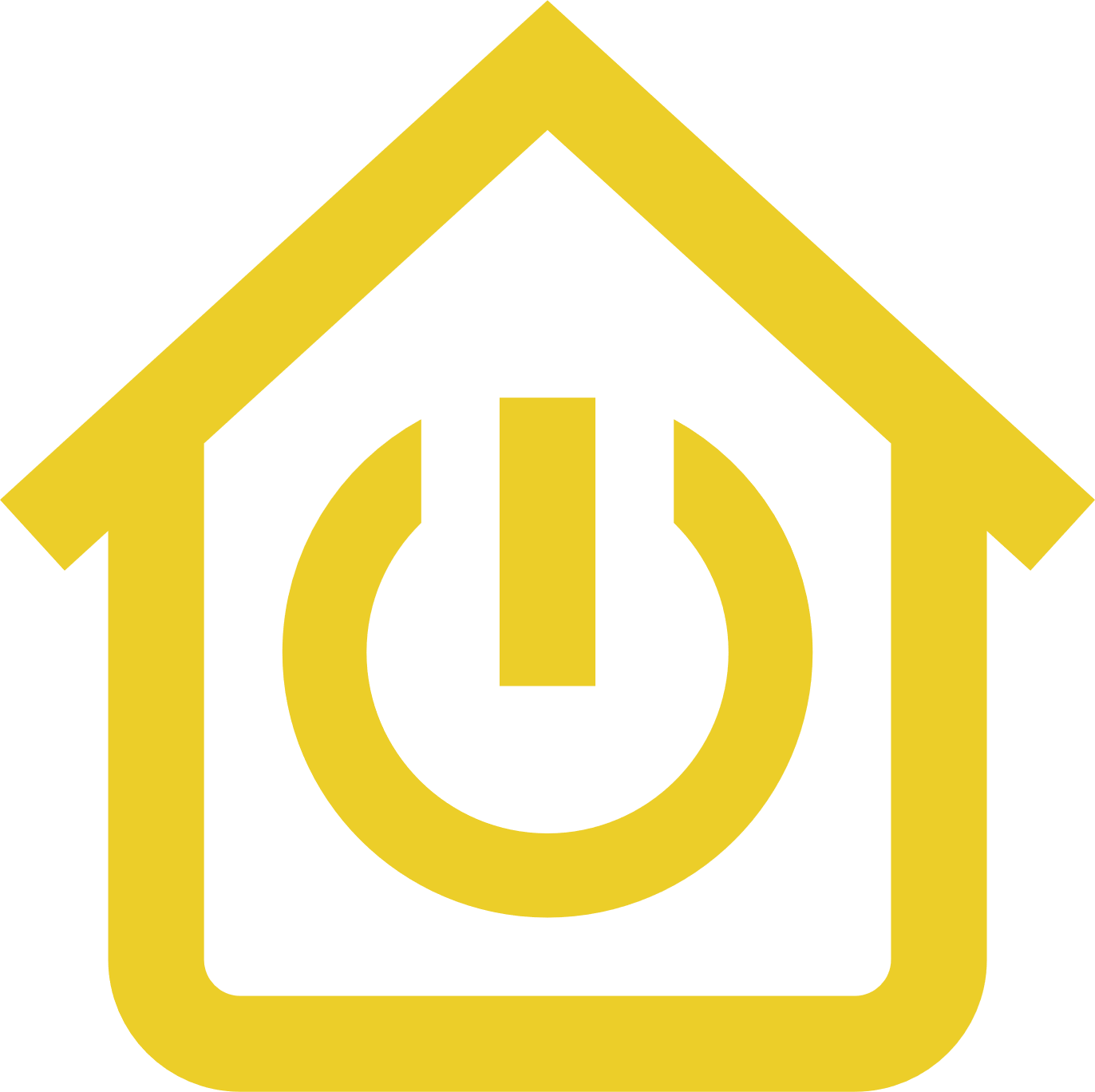 млрд руб.
млрд руб.
млрд руб.
млрд руб.
млрд руб.
млрд руб.
млрд руб.
Концессионные соглашения, соглашения о ГЧП на 01.01.2024
7 соглашений
18 соглашений
12 соглашений
1 соглашение
1 соглашение
7 соглашений
1 соглашение
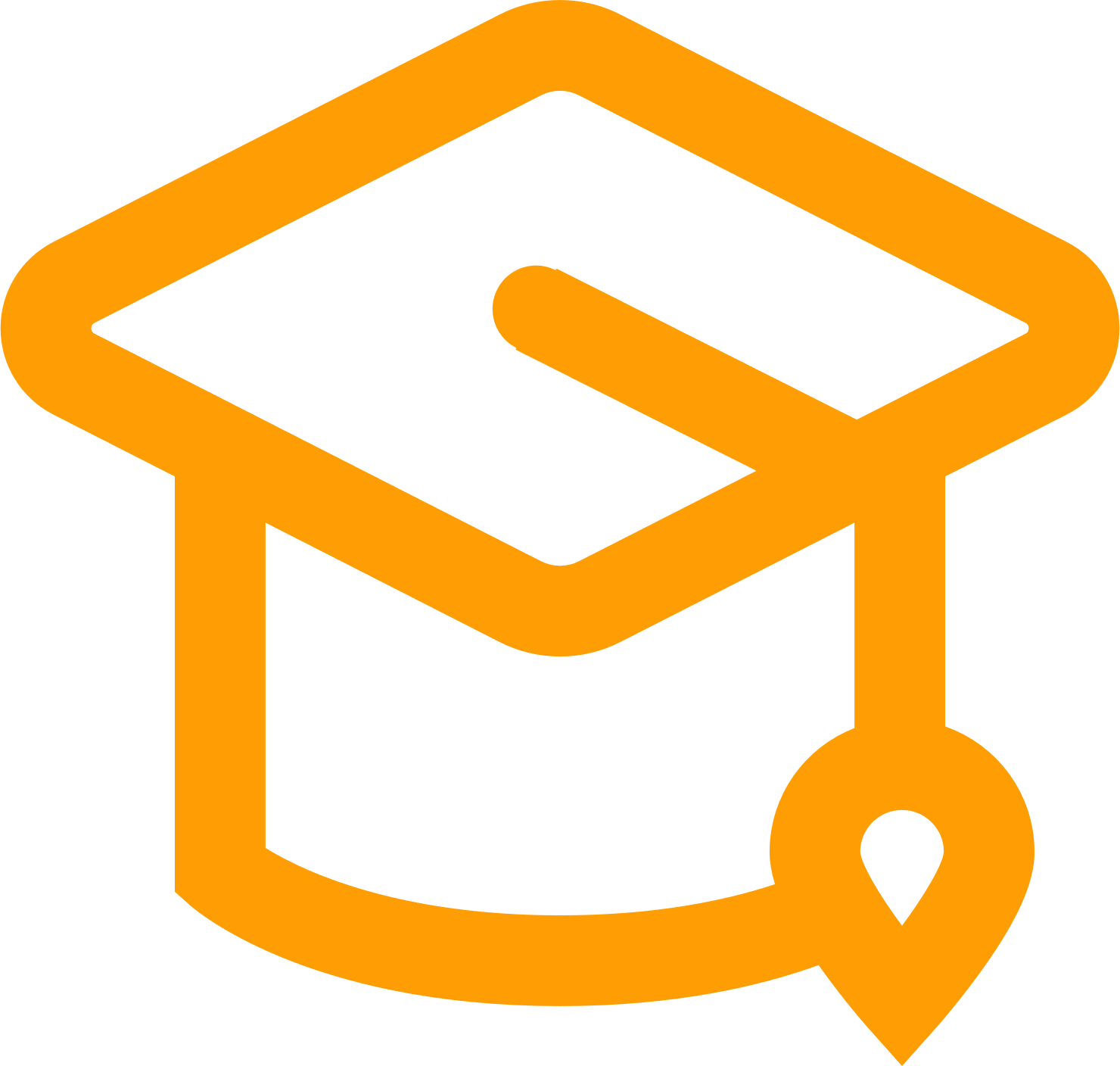 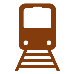 Нягань
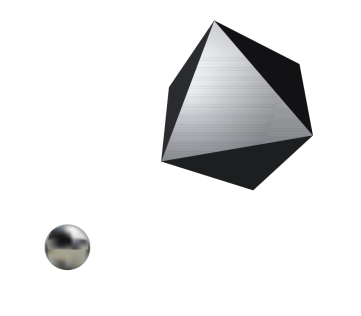 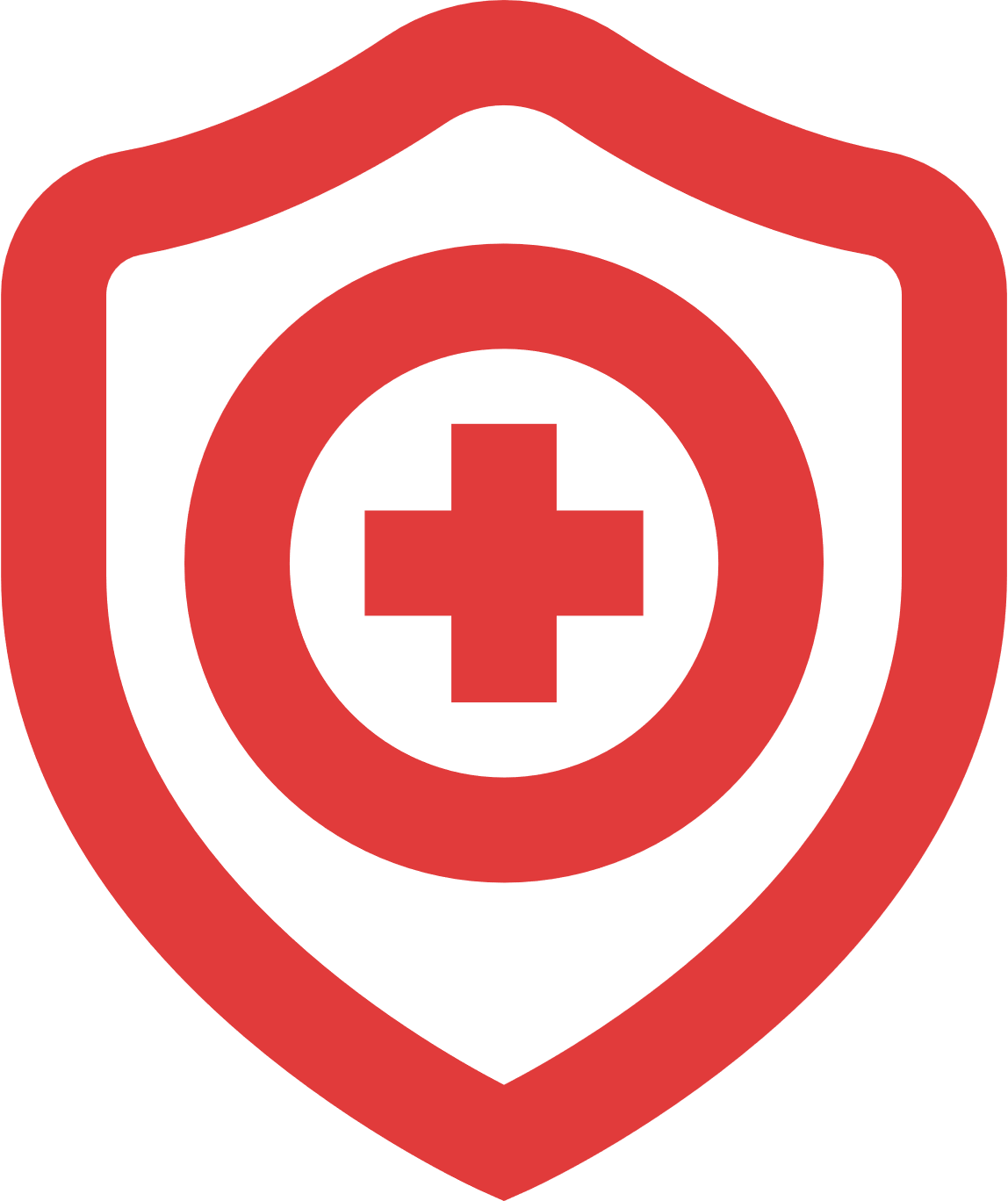 Сургут
Белоярский район
Ханты-Мансийск
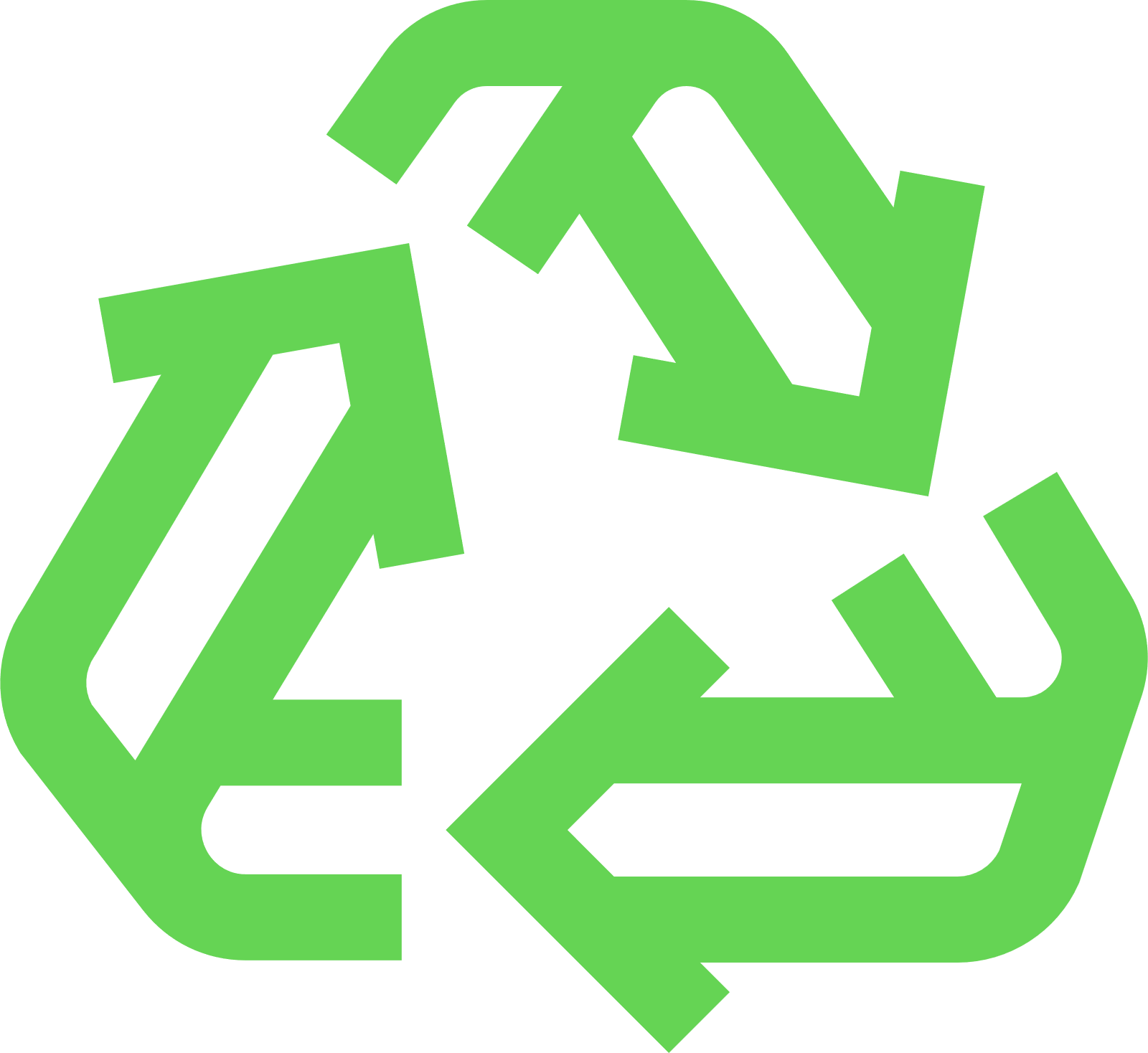 Нижневартовск
Октябрьский район
Нефтеюганск
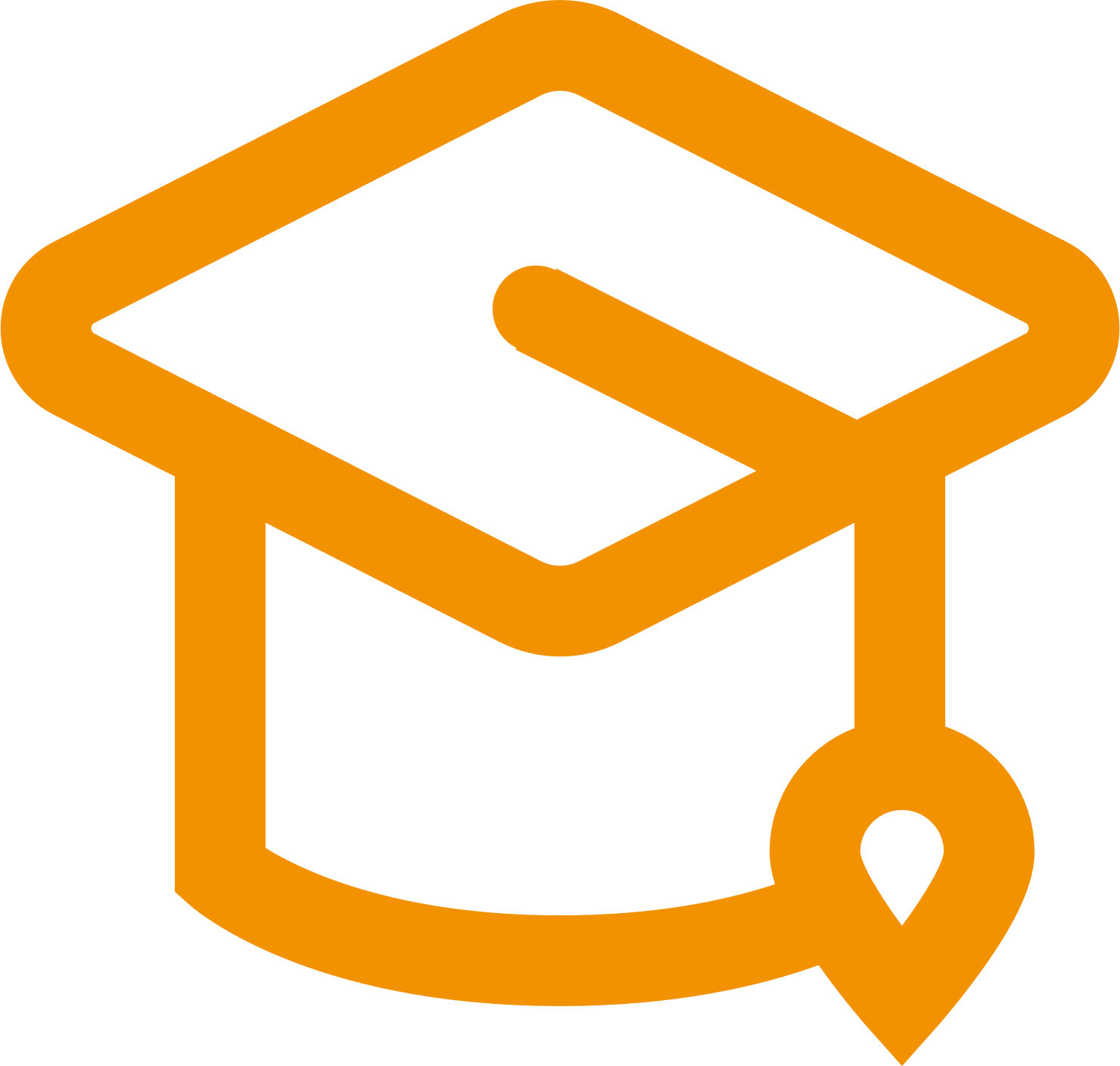 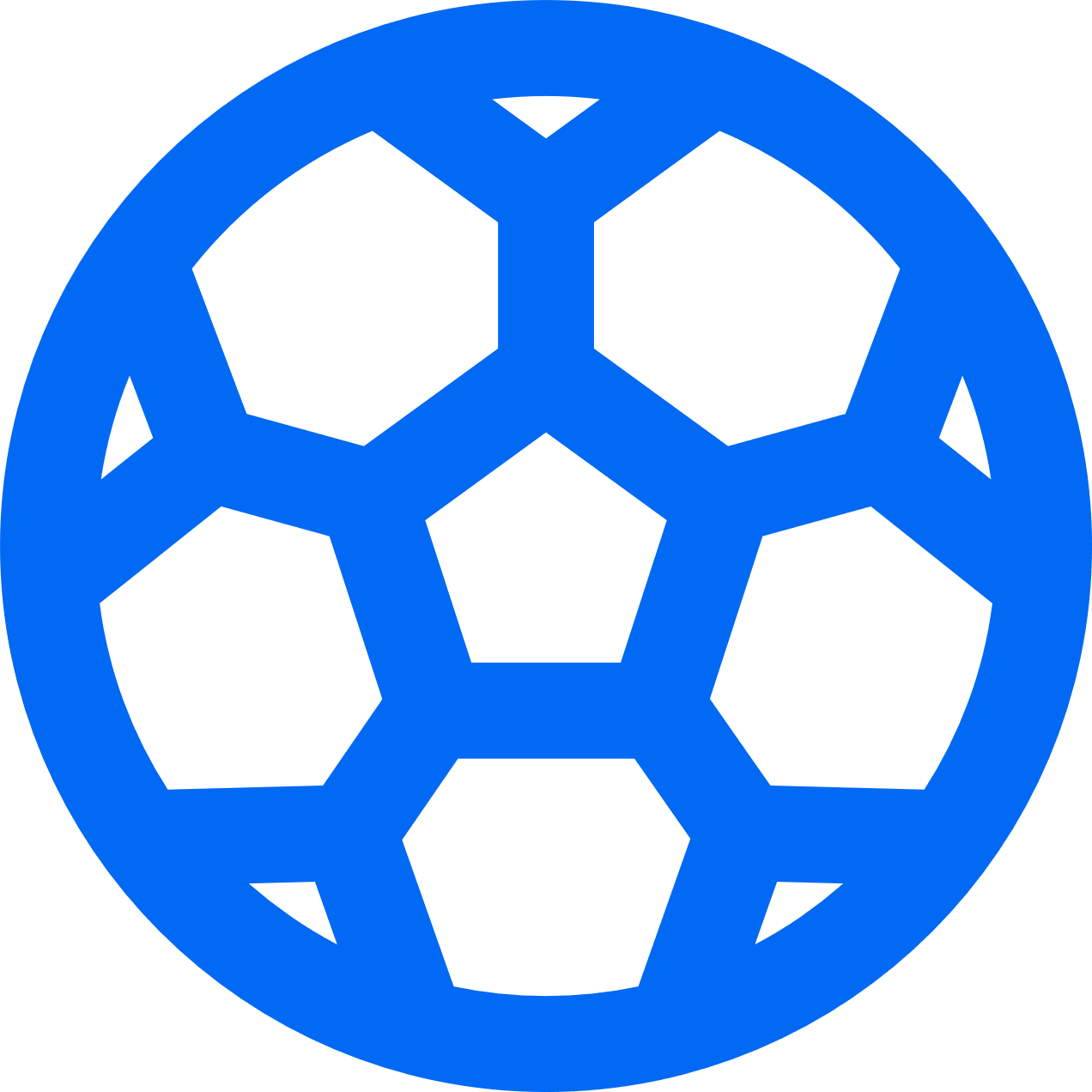 Сургутский район
Когалым
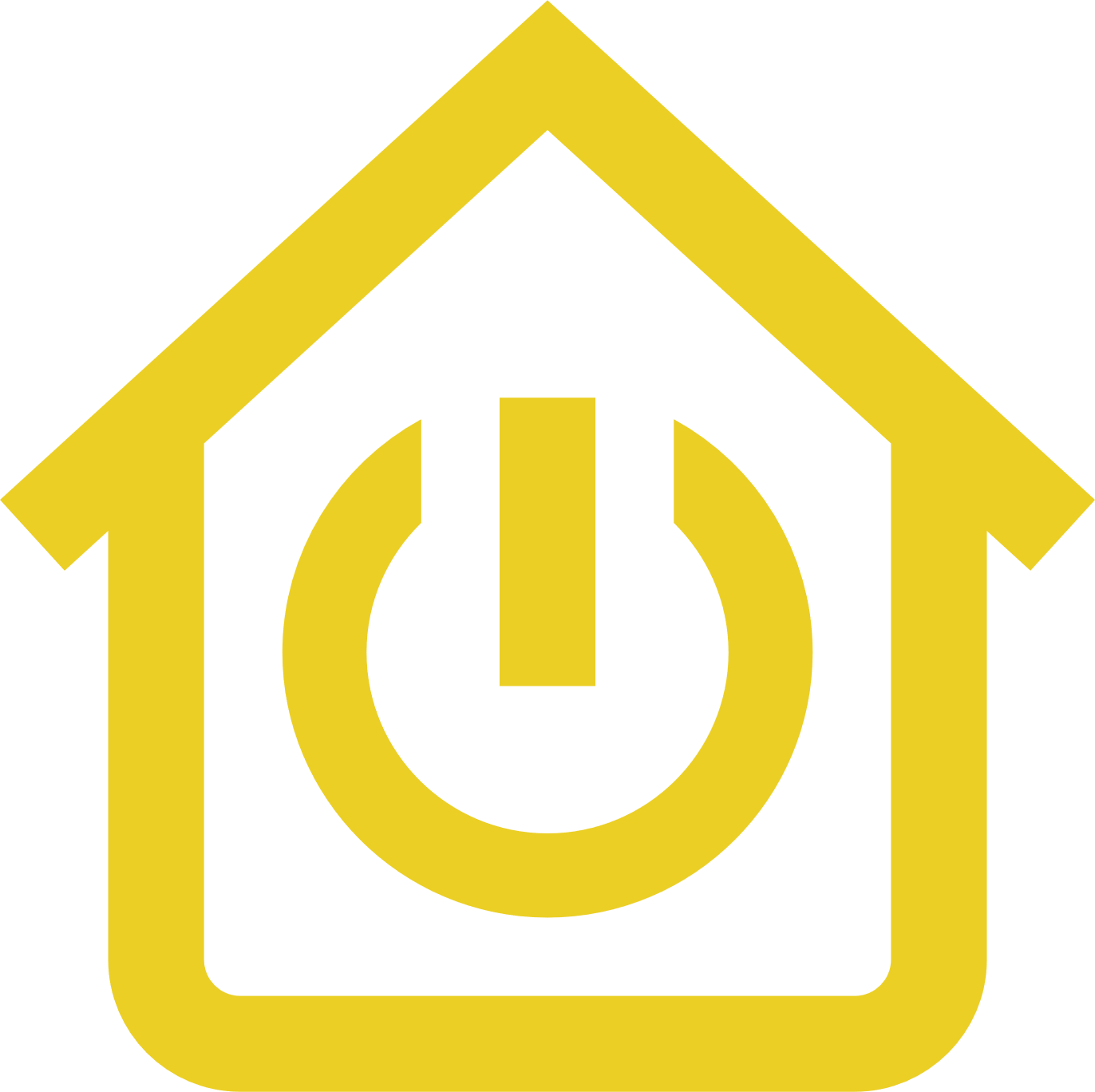 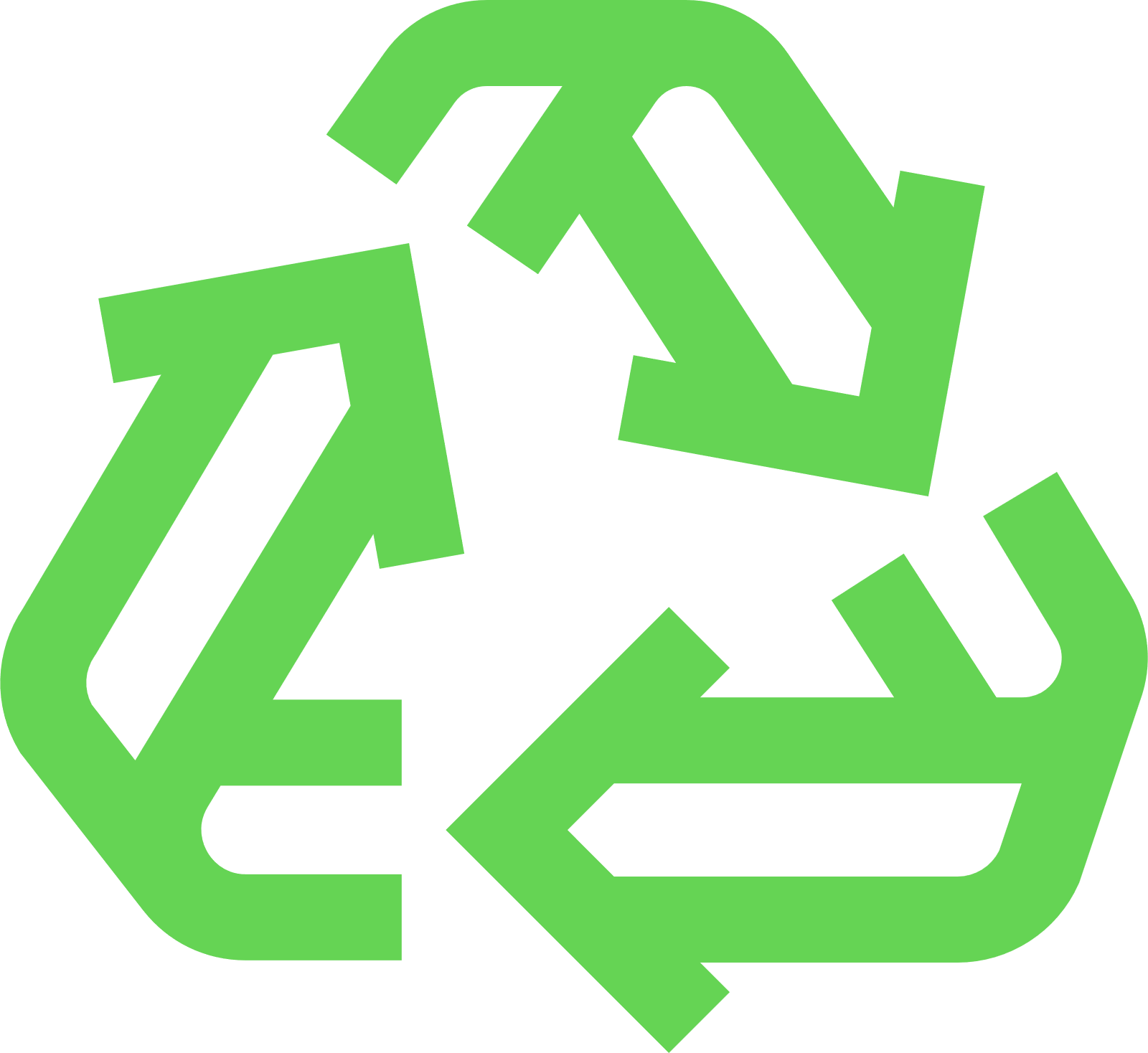 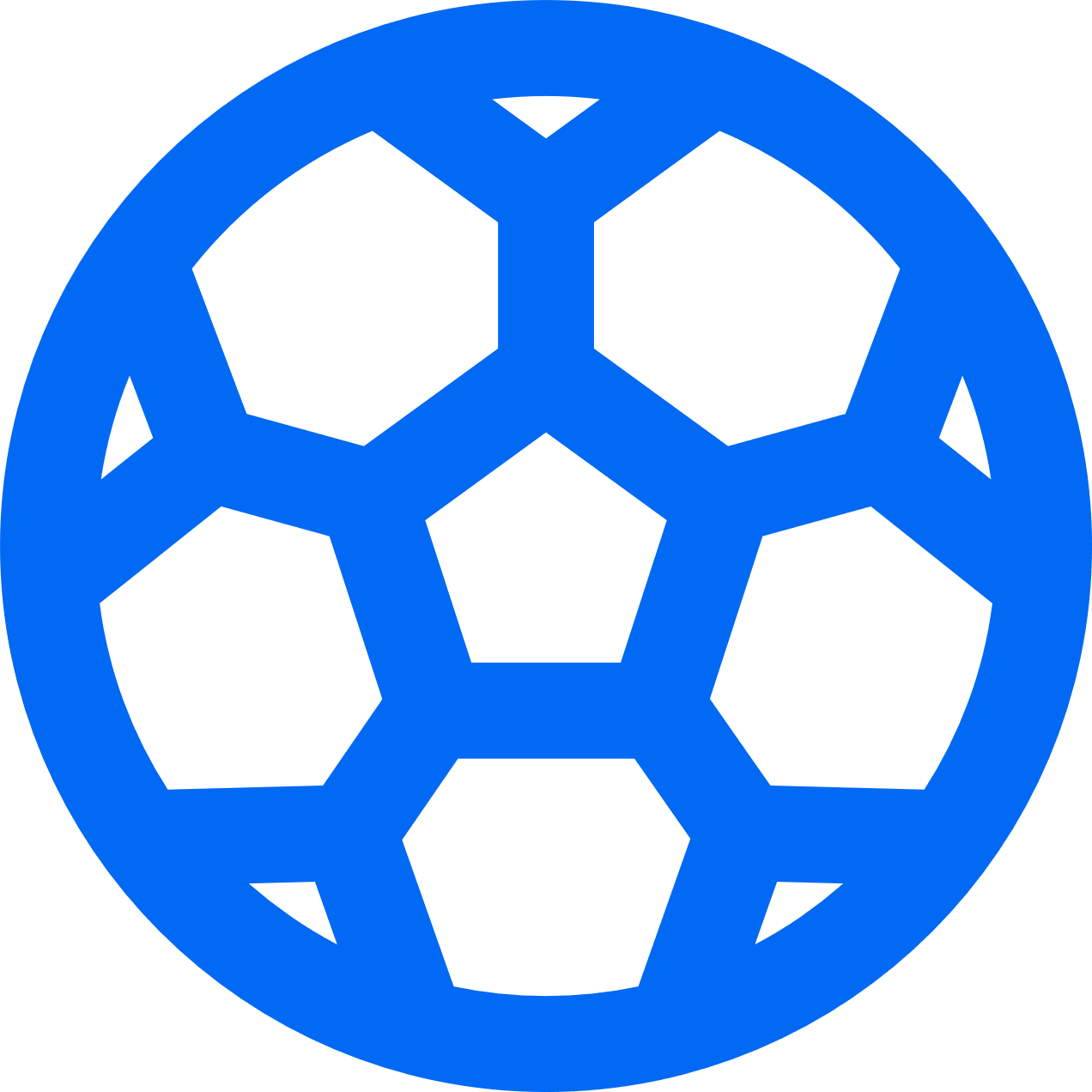 Пыть-Ях
Покачи
Радужный
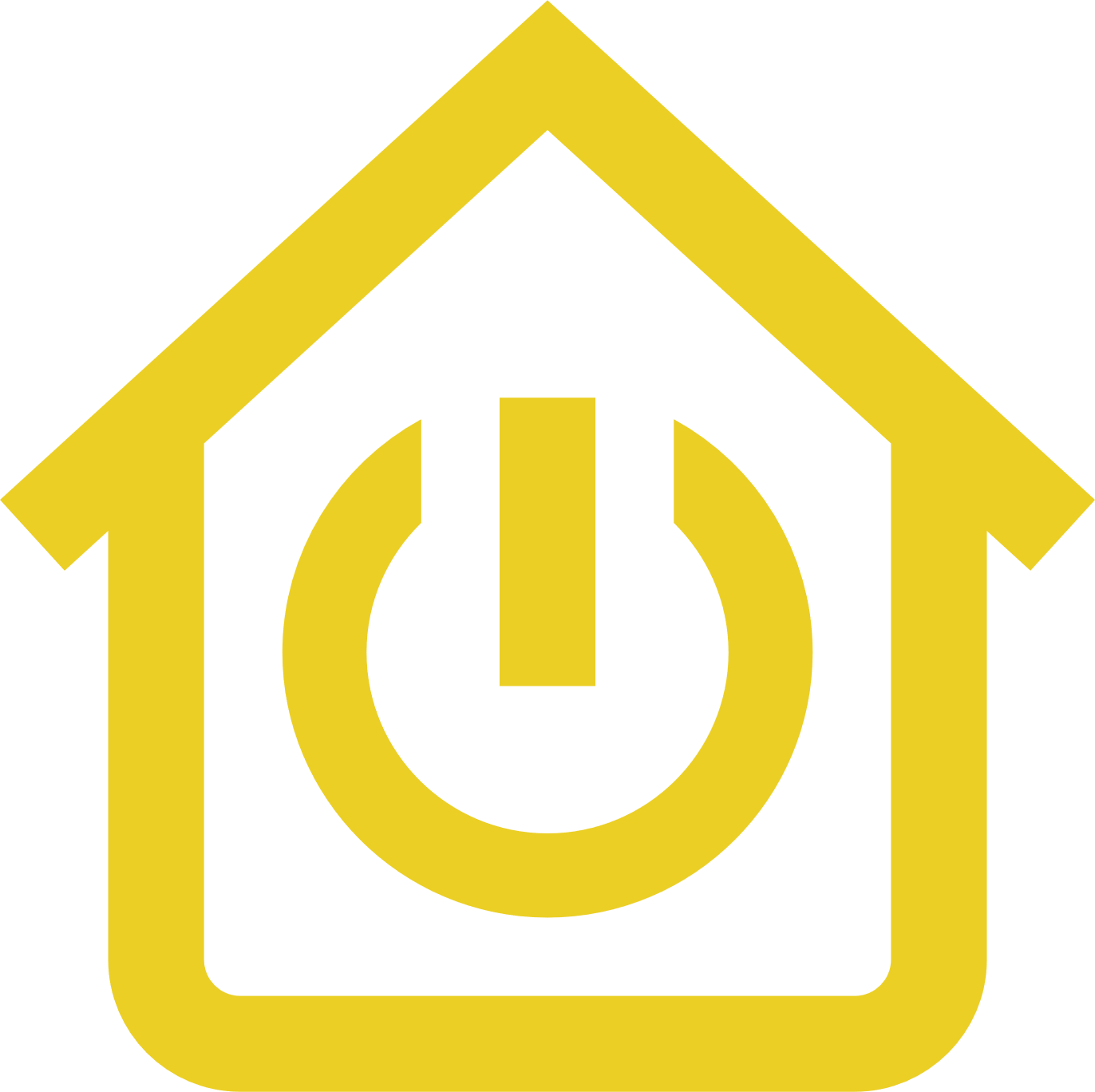 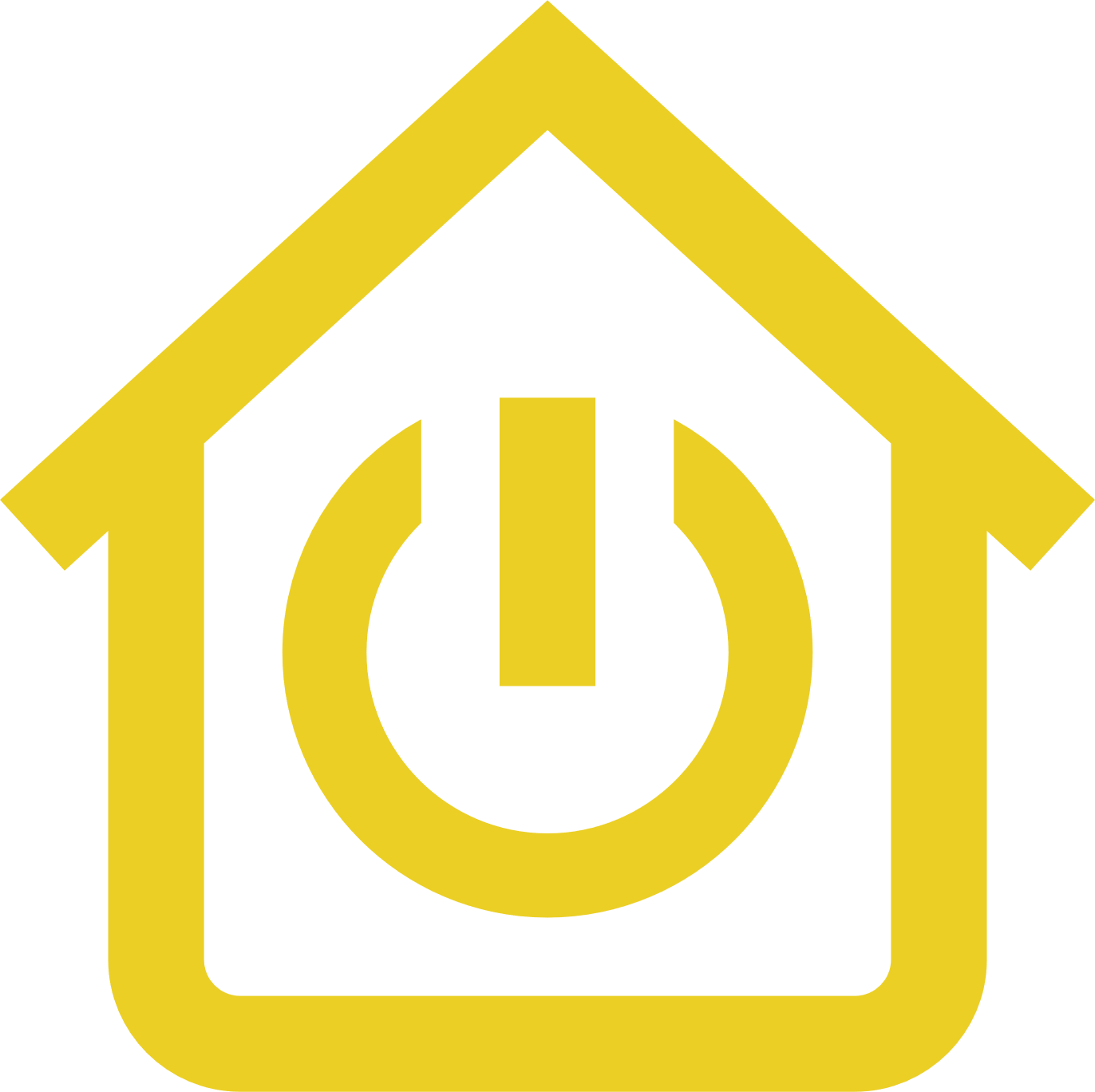 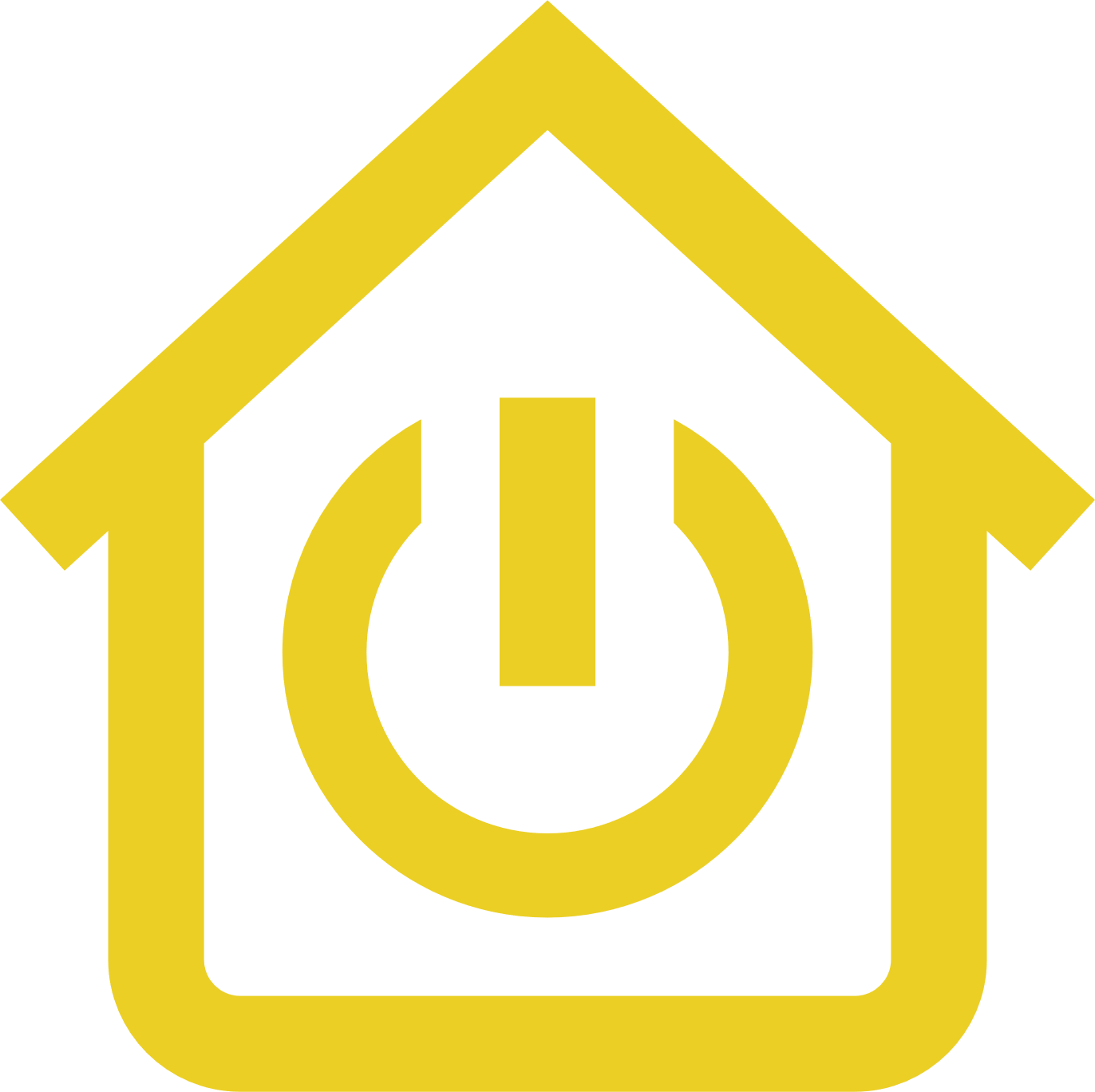 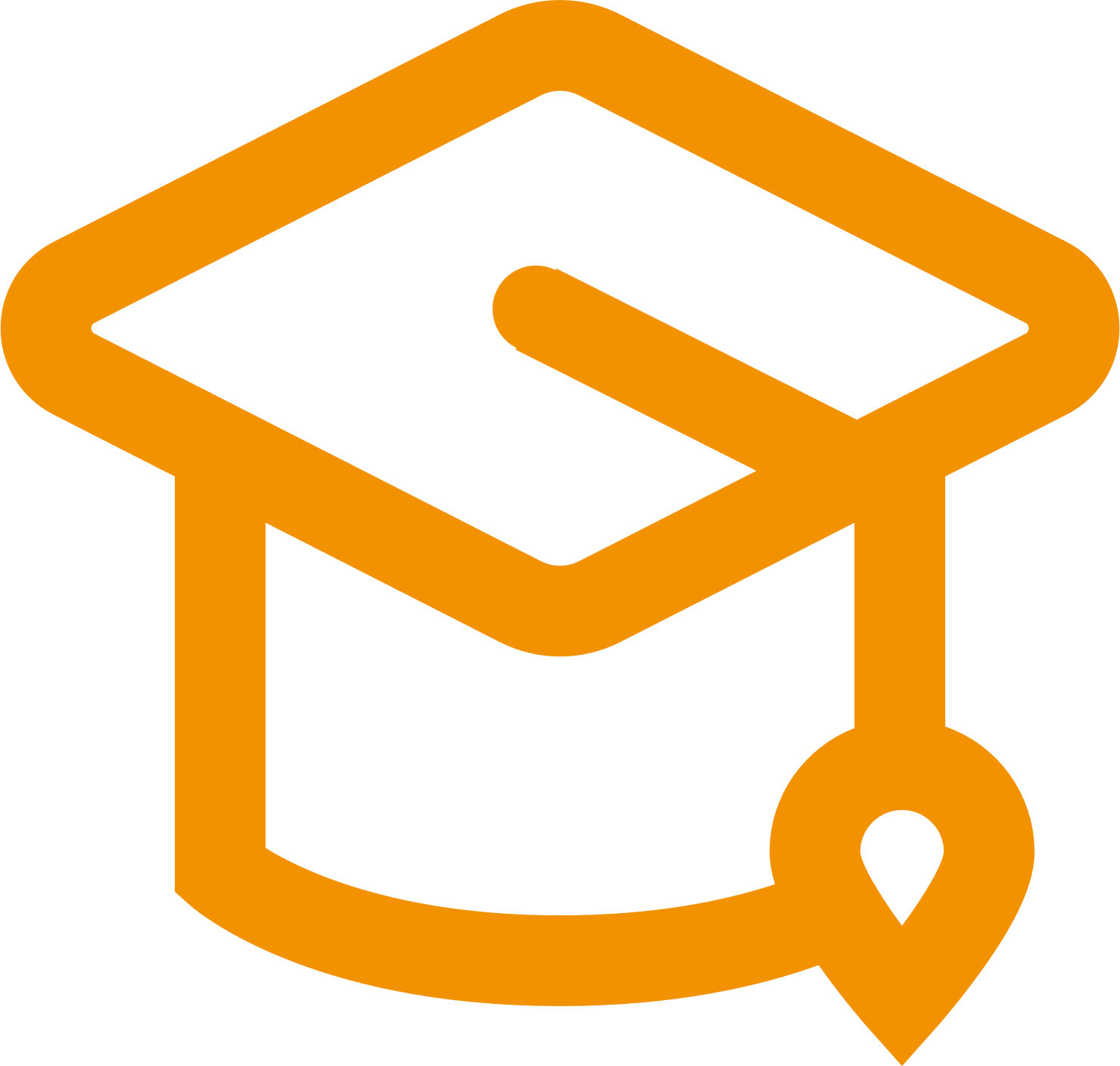 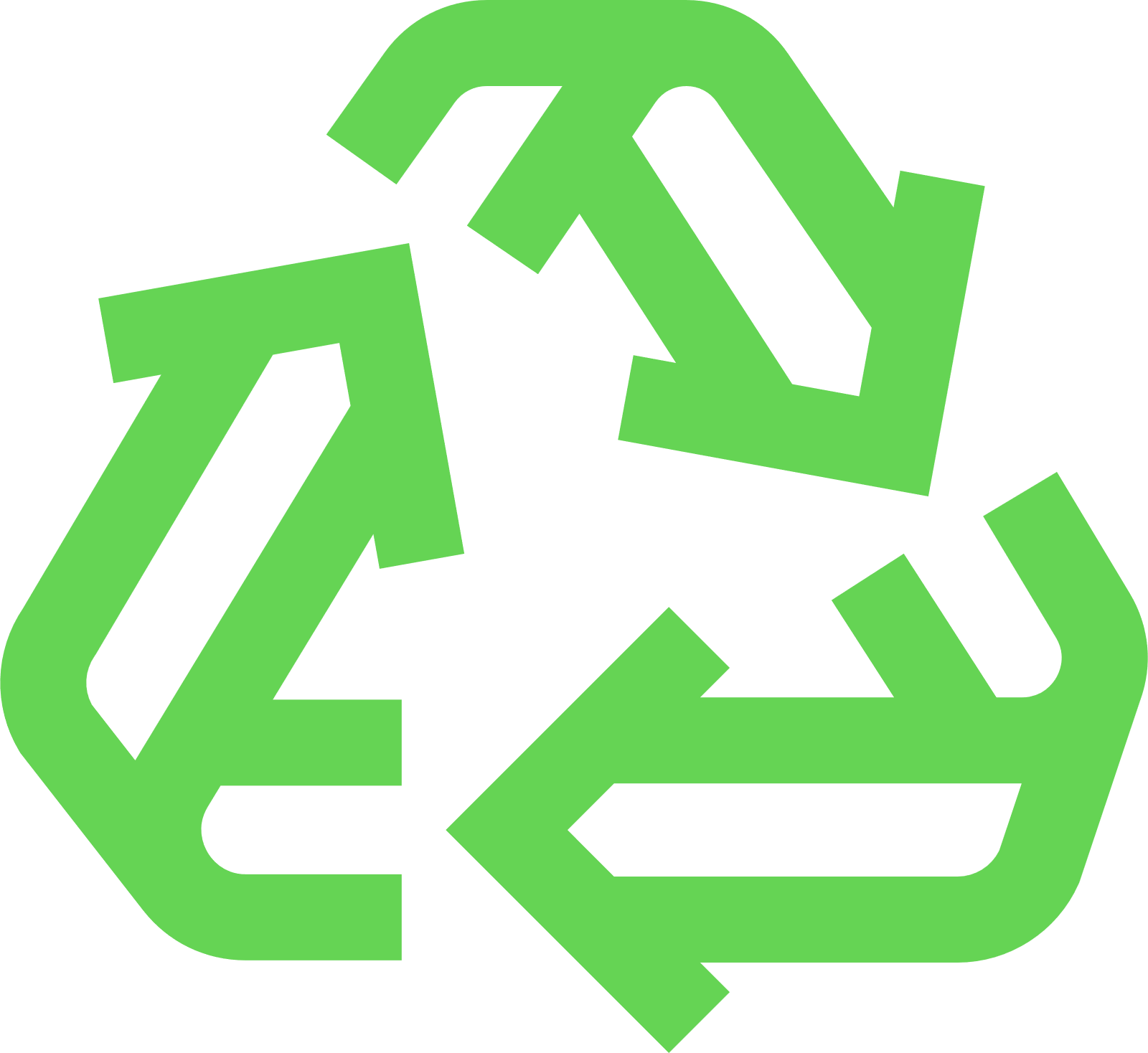 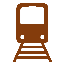 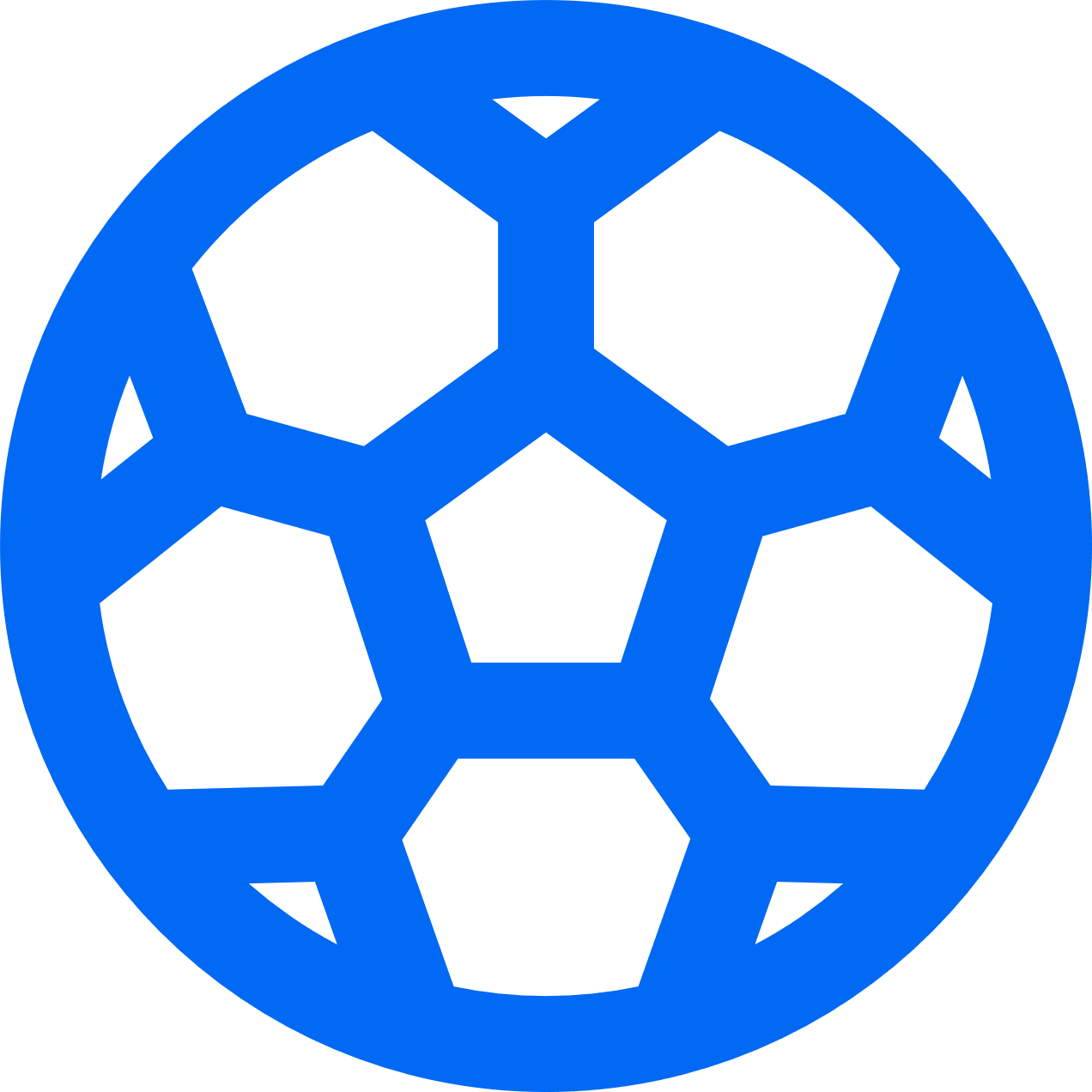 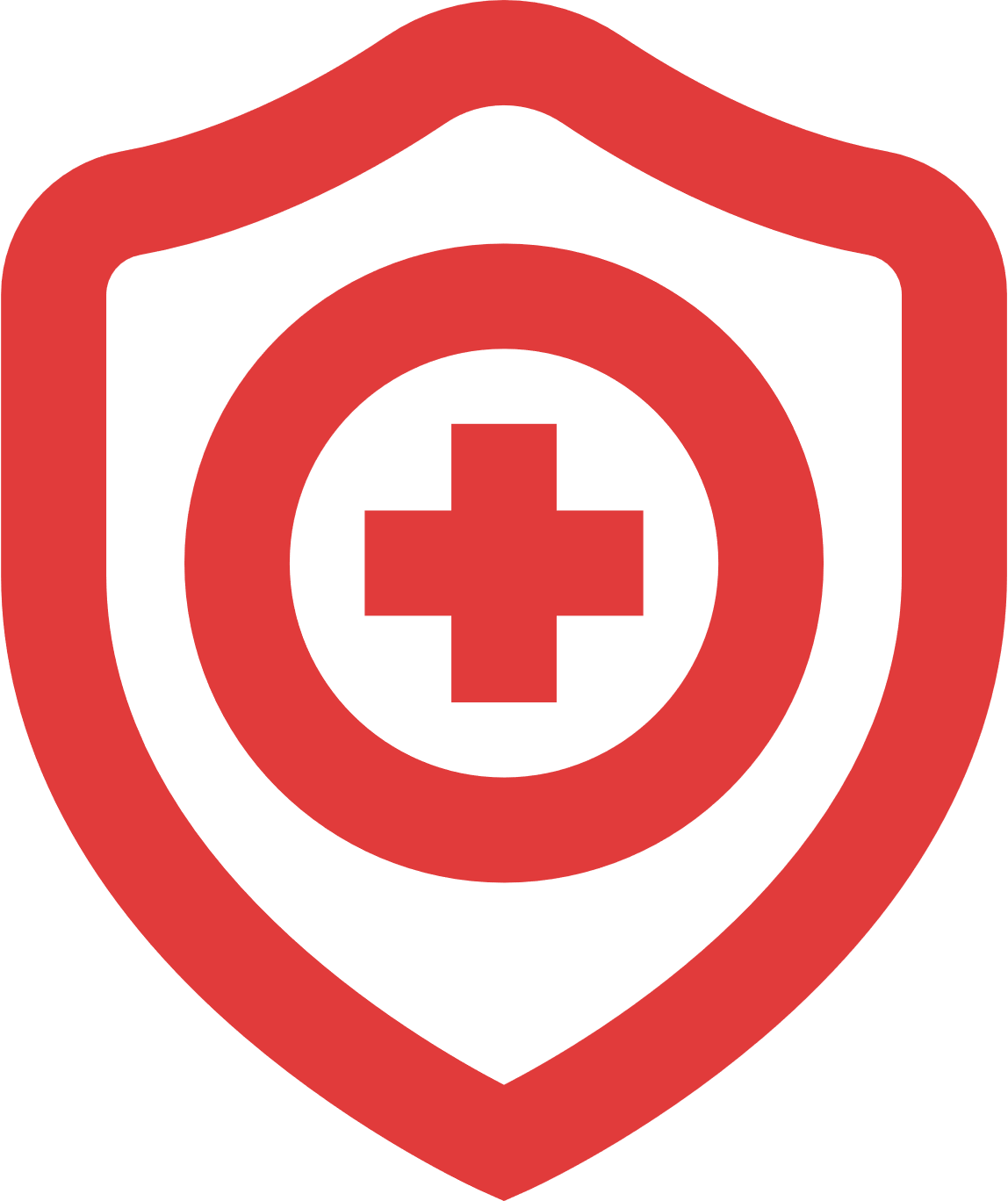 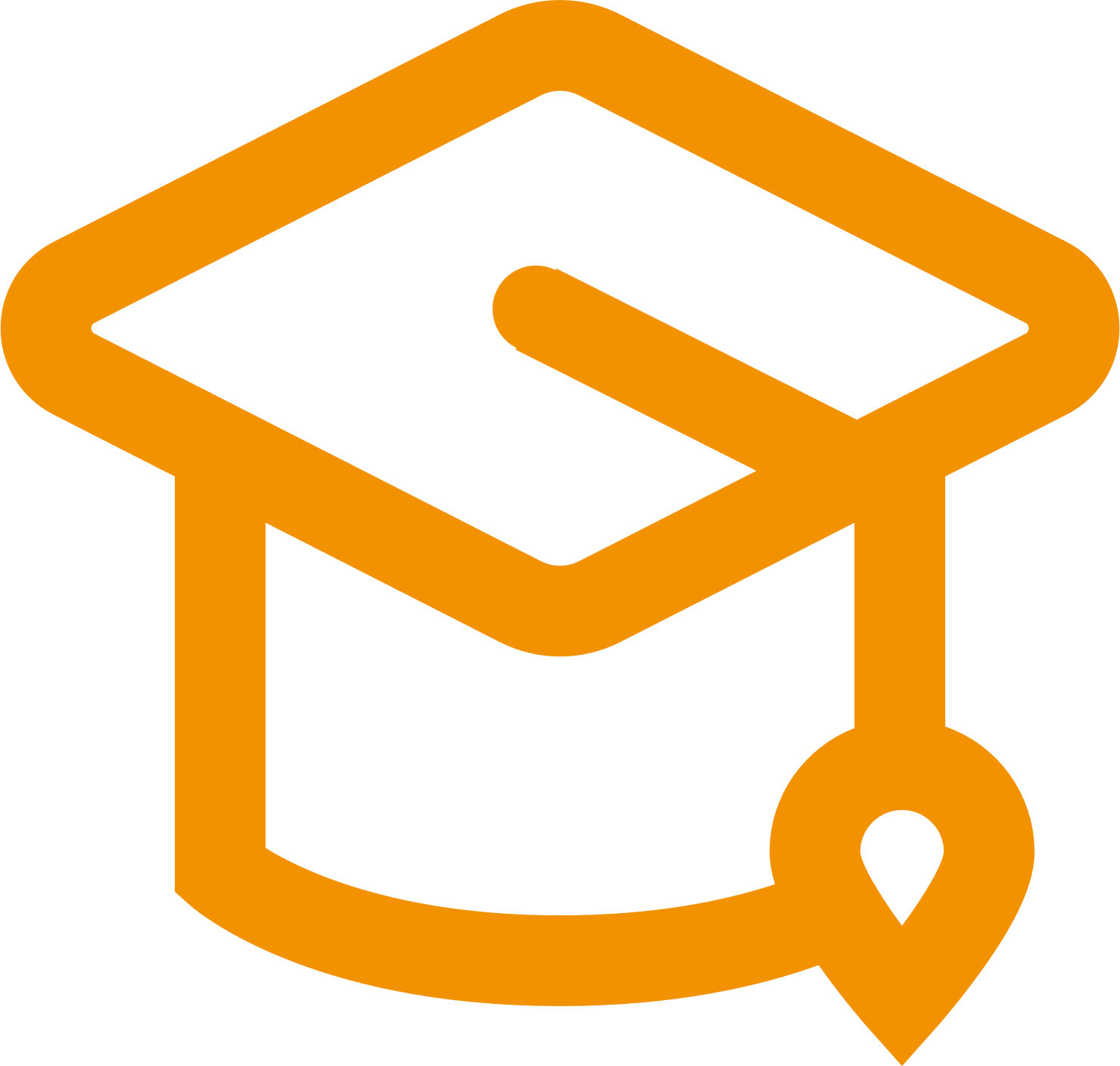 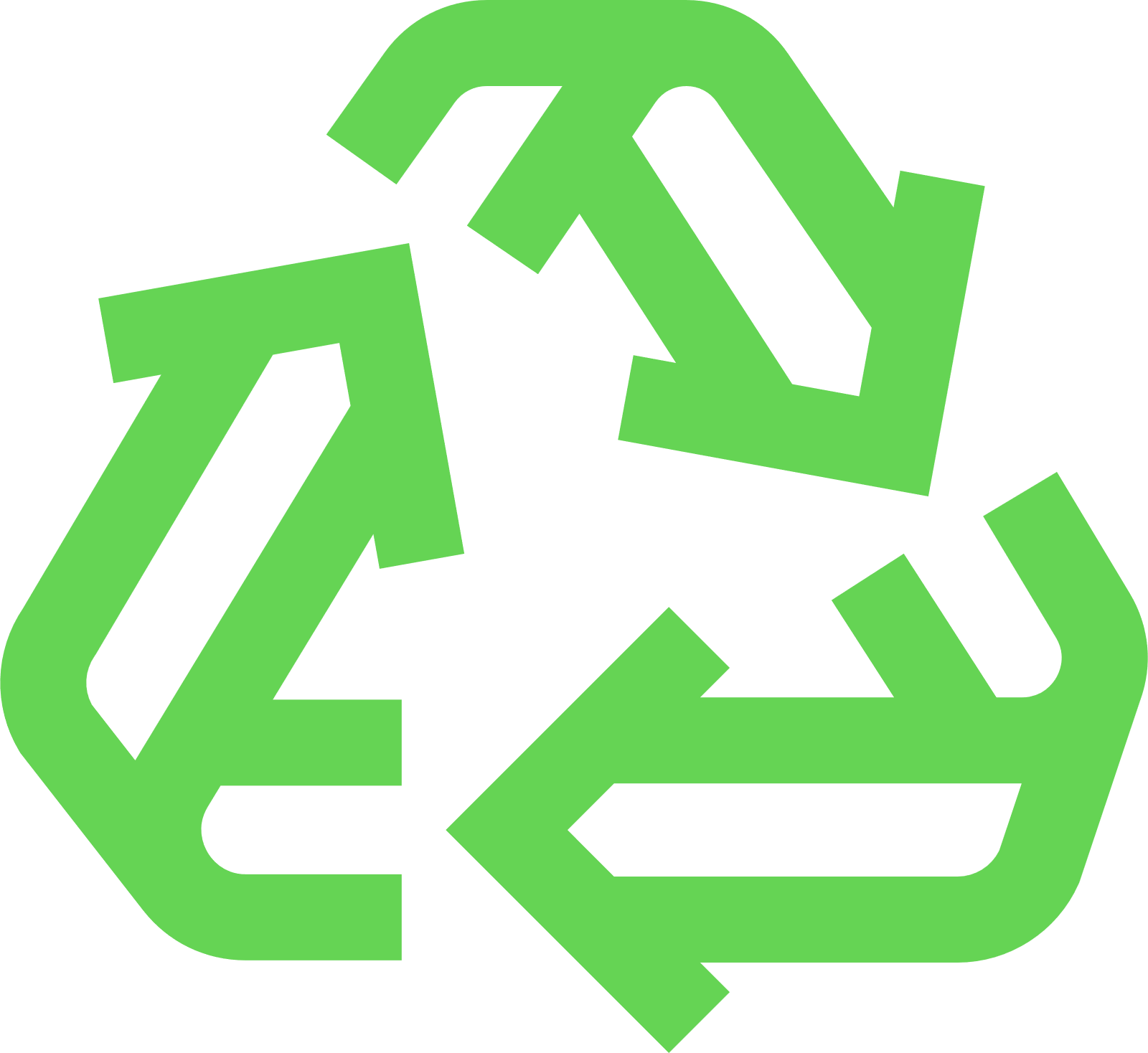 Лангепас
Нижневартовский район
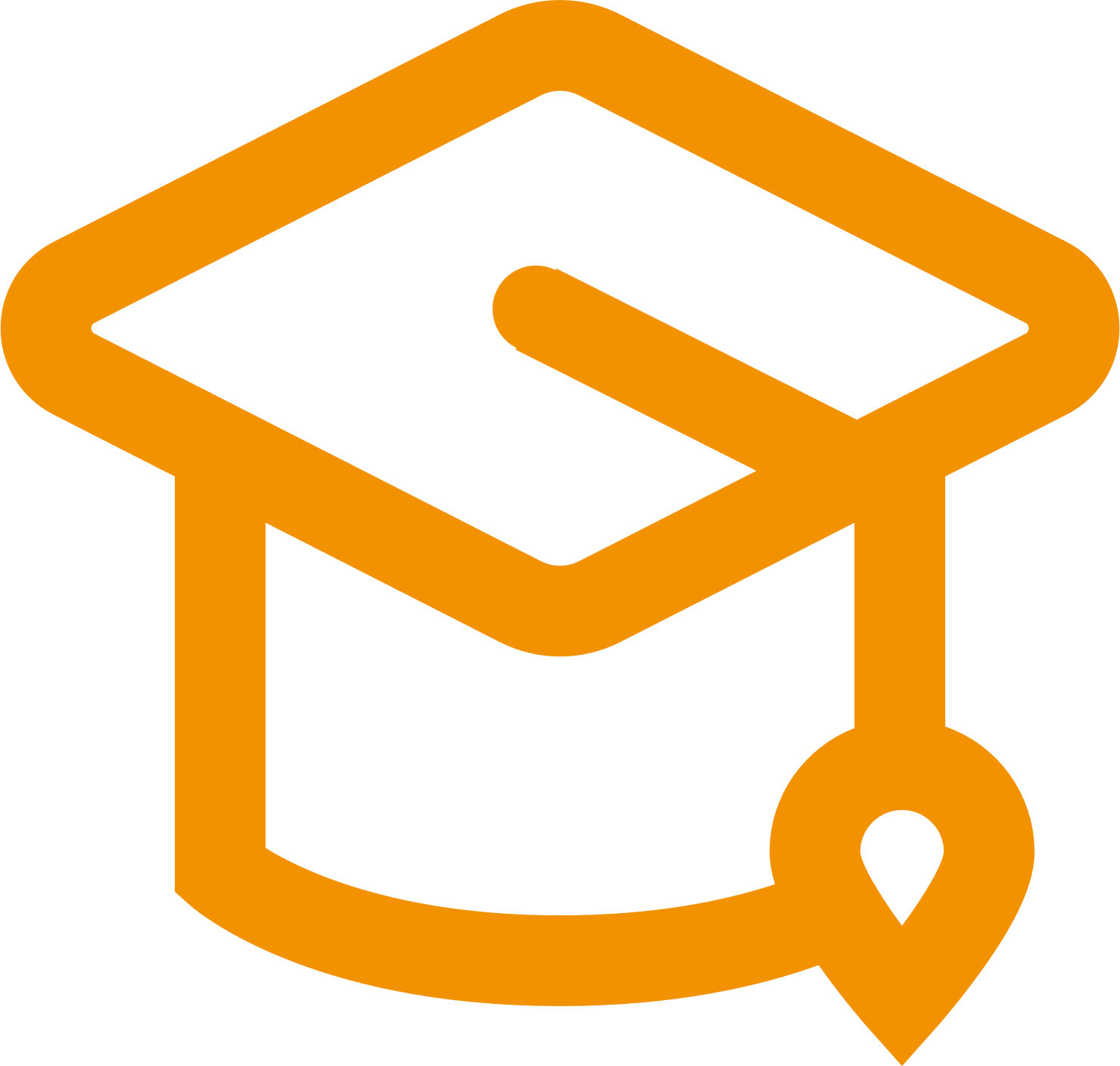 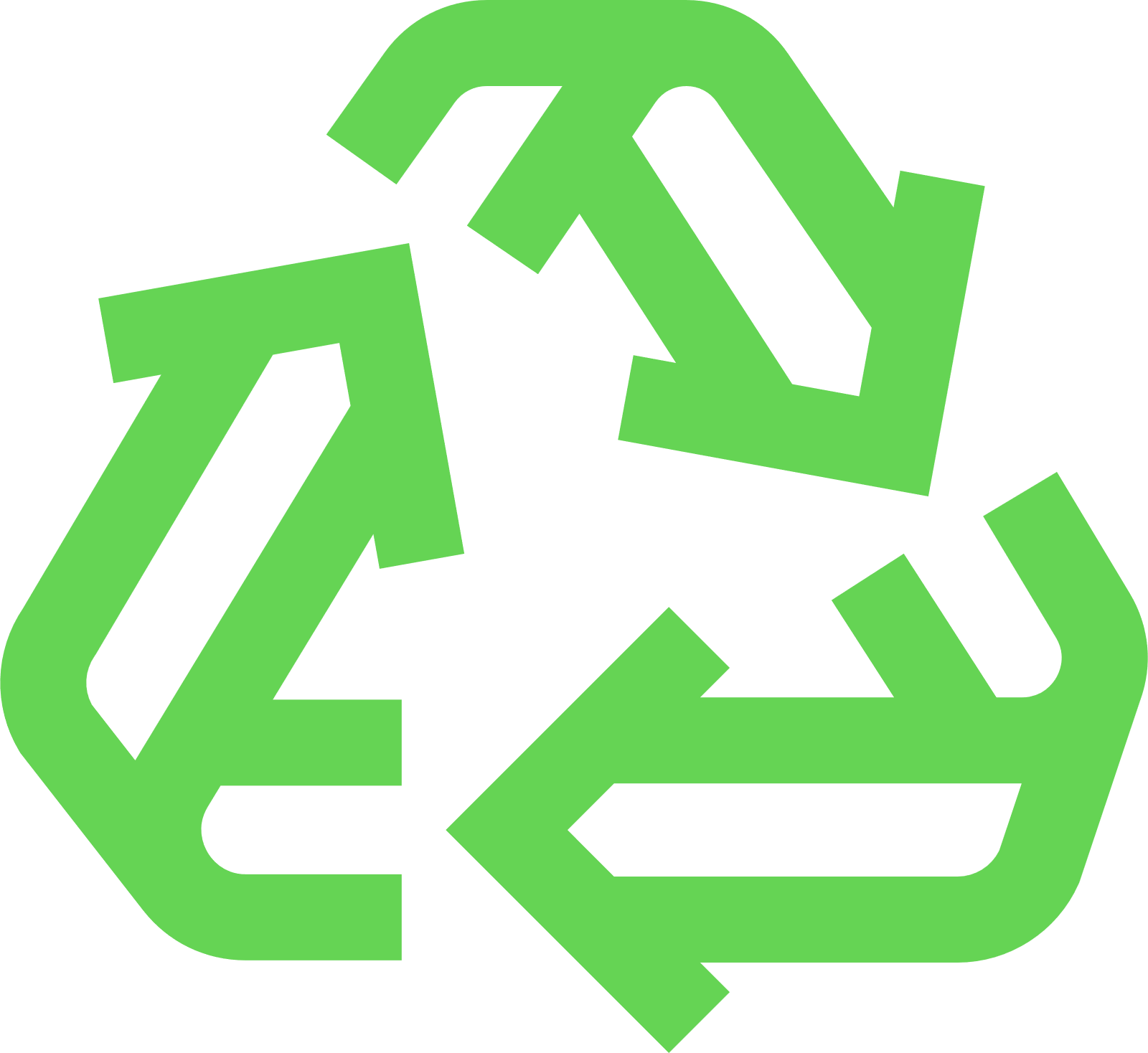 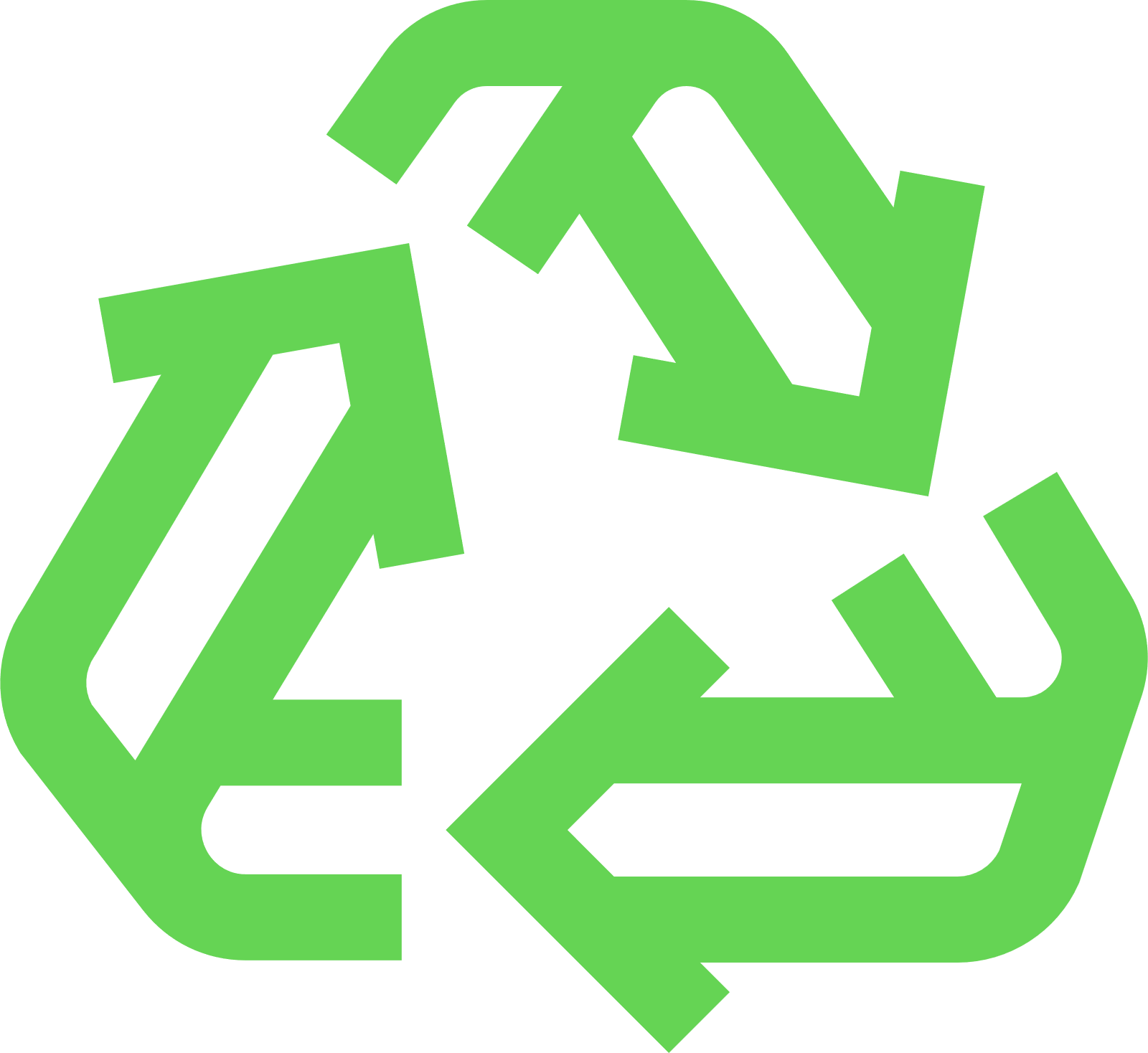 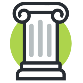 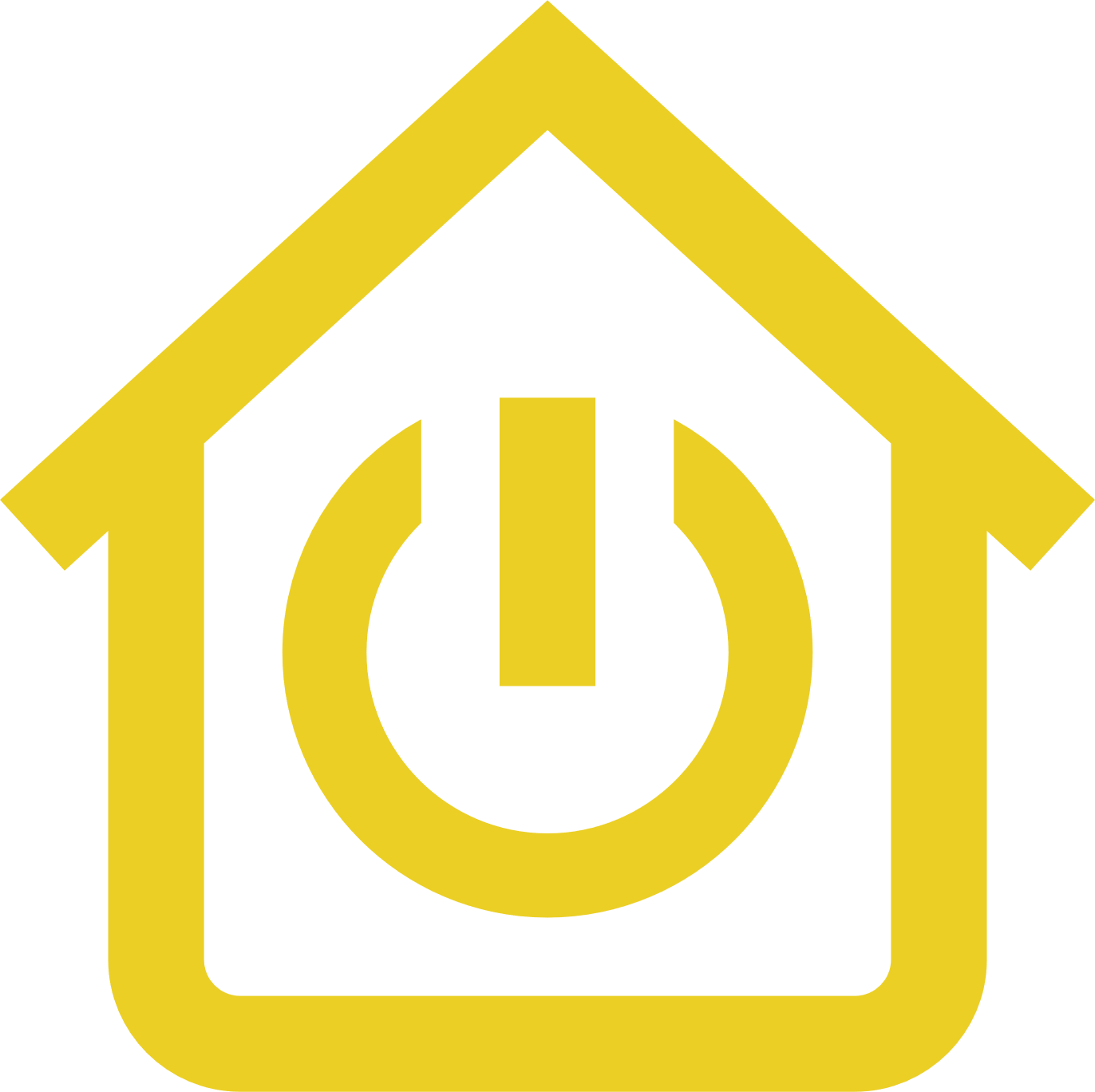 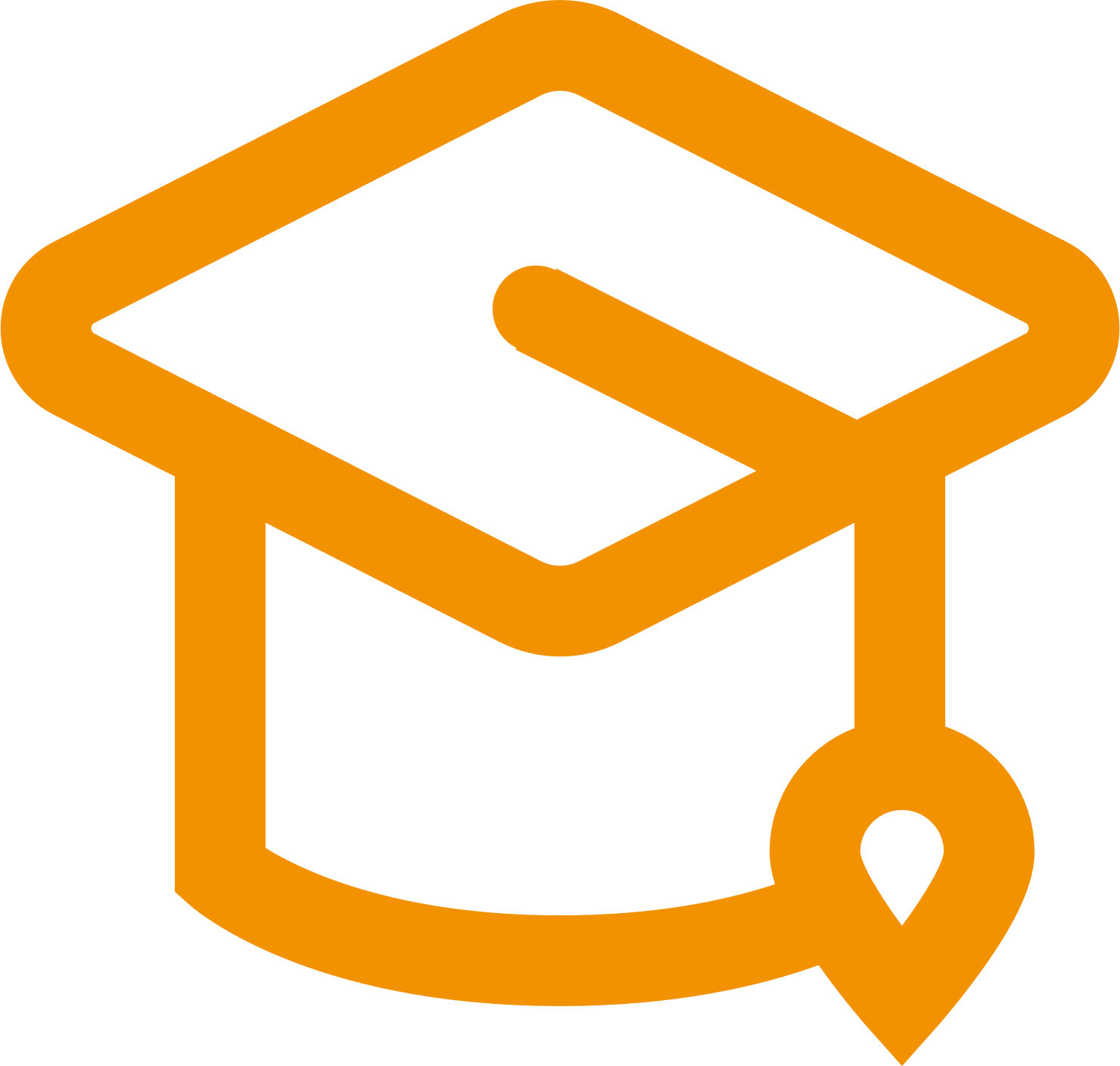 Урай
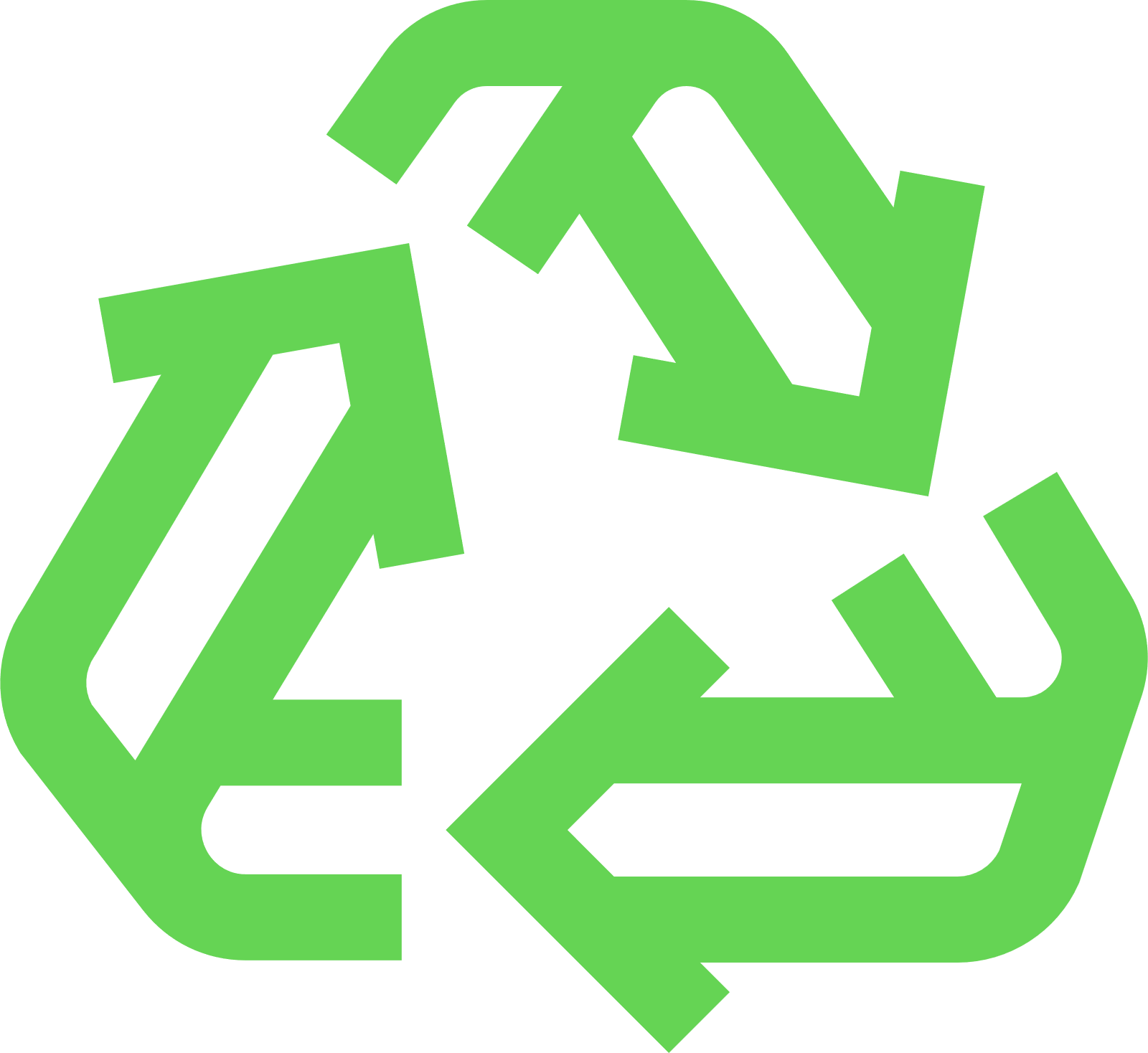 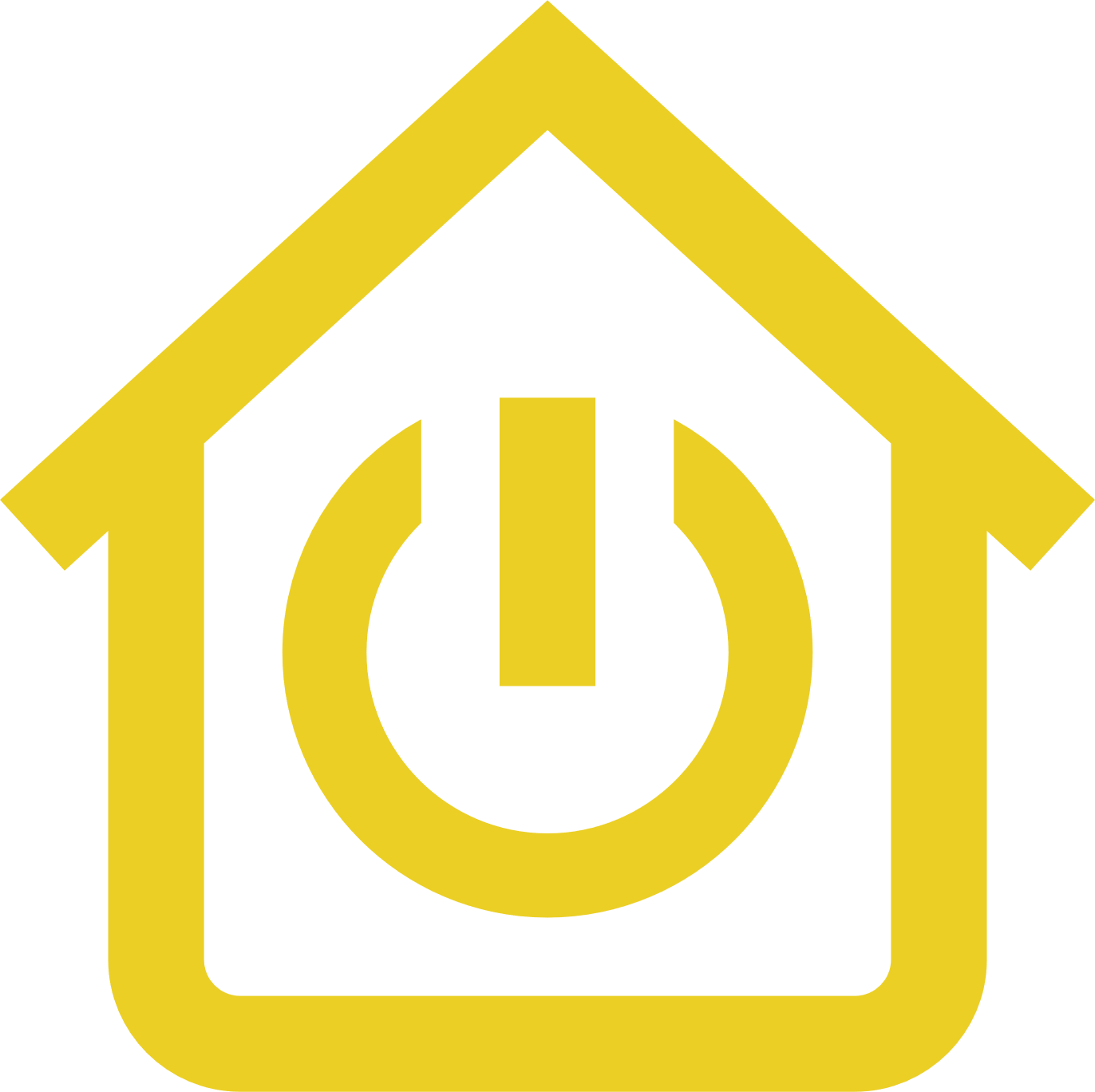 Кондинский район
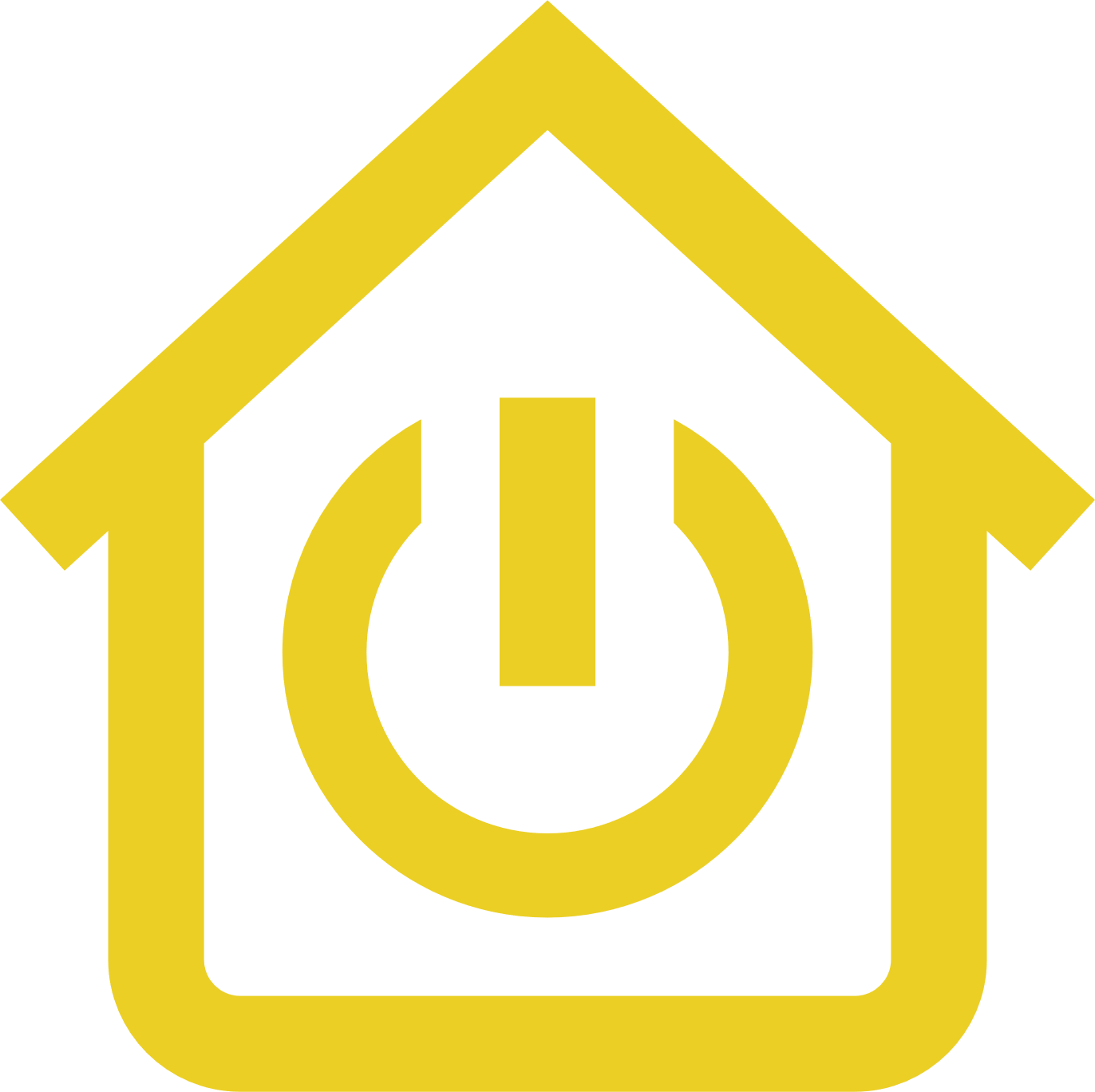 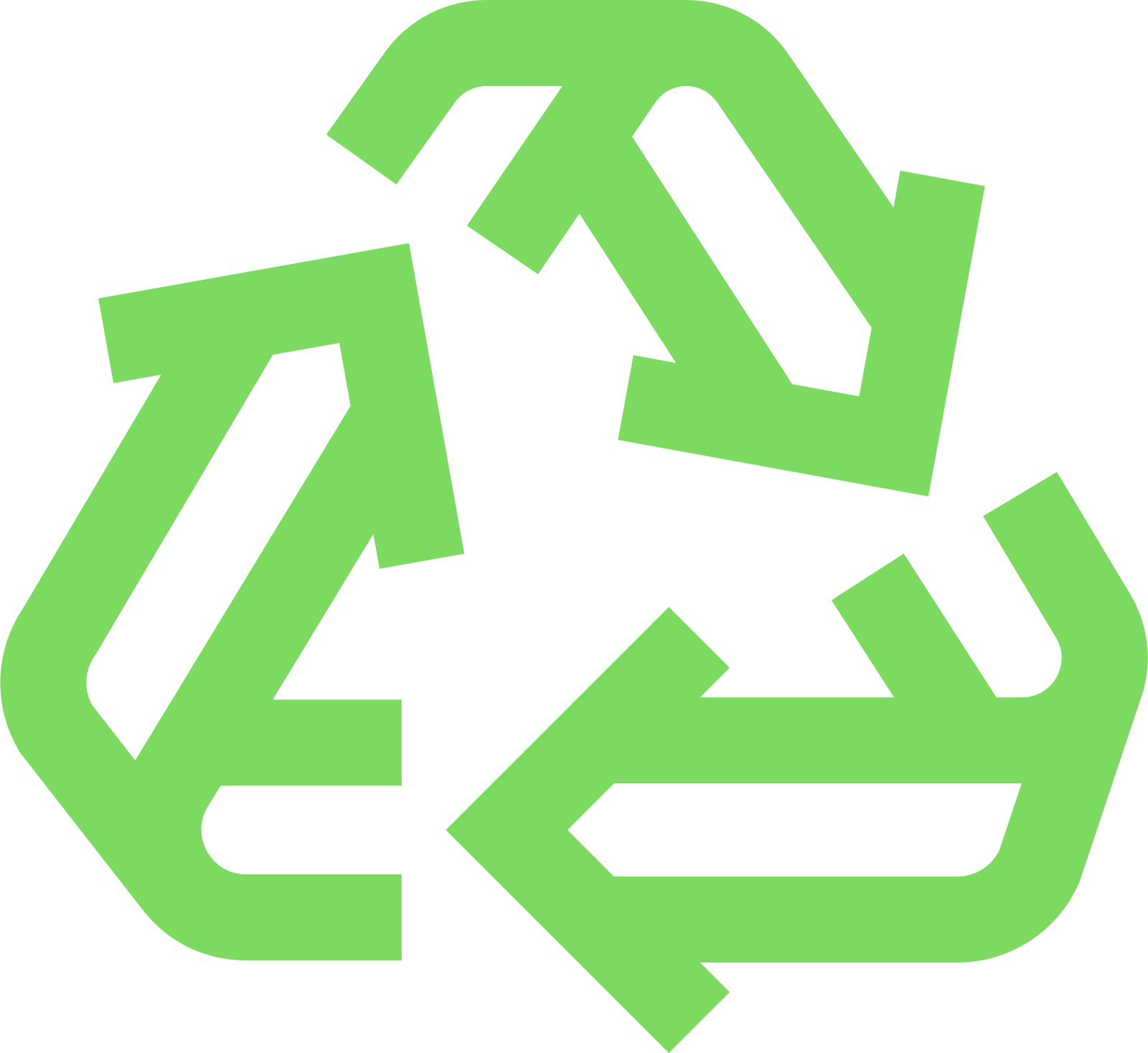 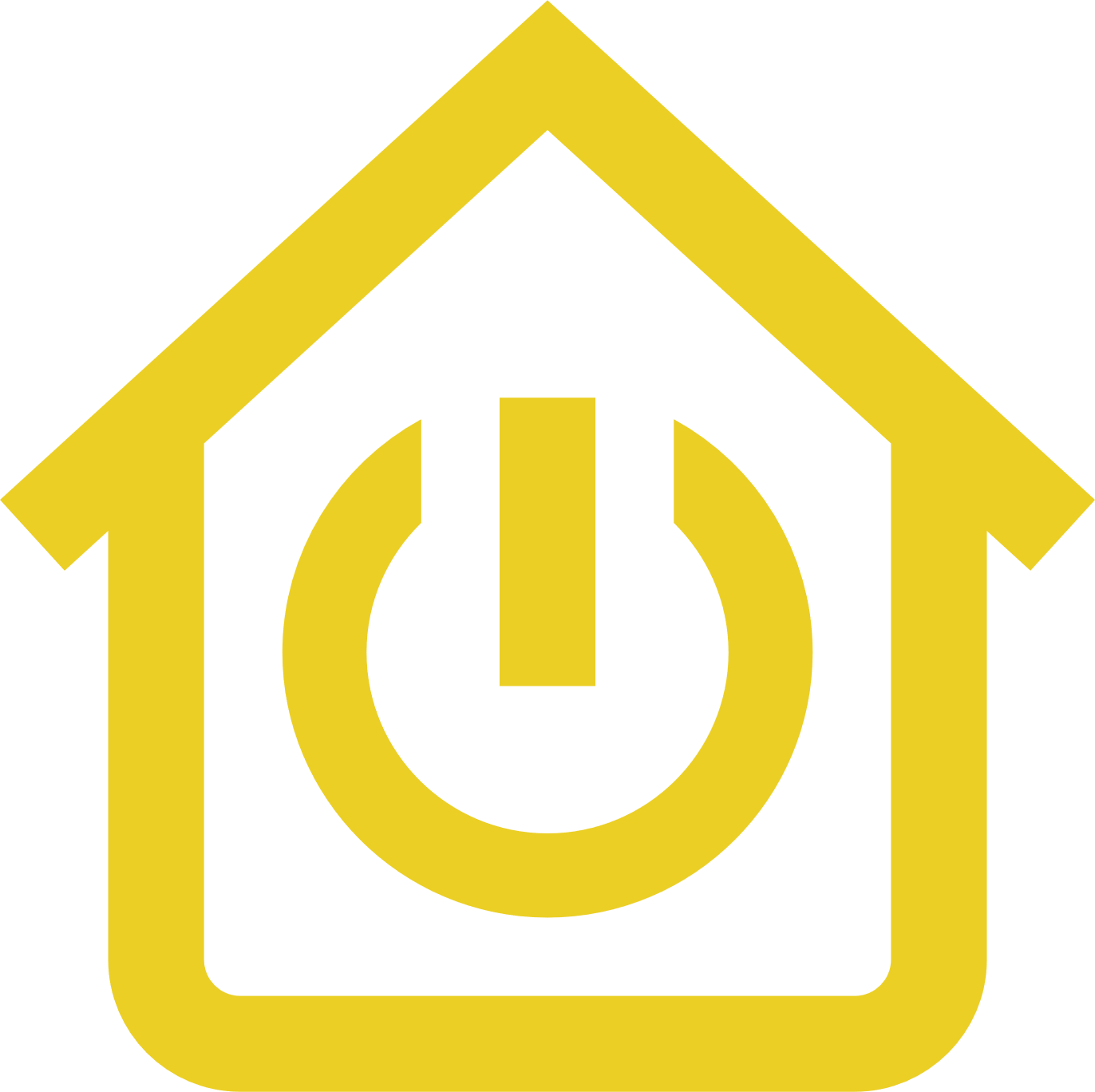 46 концессионных соглашений,1 соглашение о ГЧП
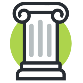